Lifetime of 23Mg 7787 keV state (S2193)
1) Fit range
2) Bin width
3) Angular distribution
4) Bayesian analysis framework
5) Prior choices
Choice of priors
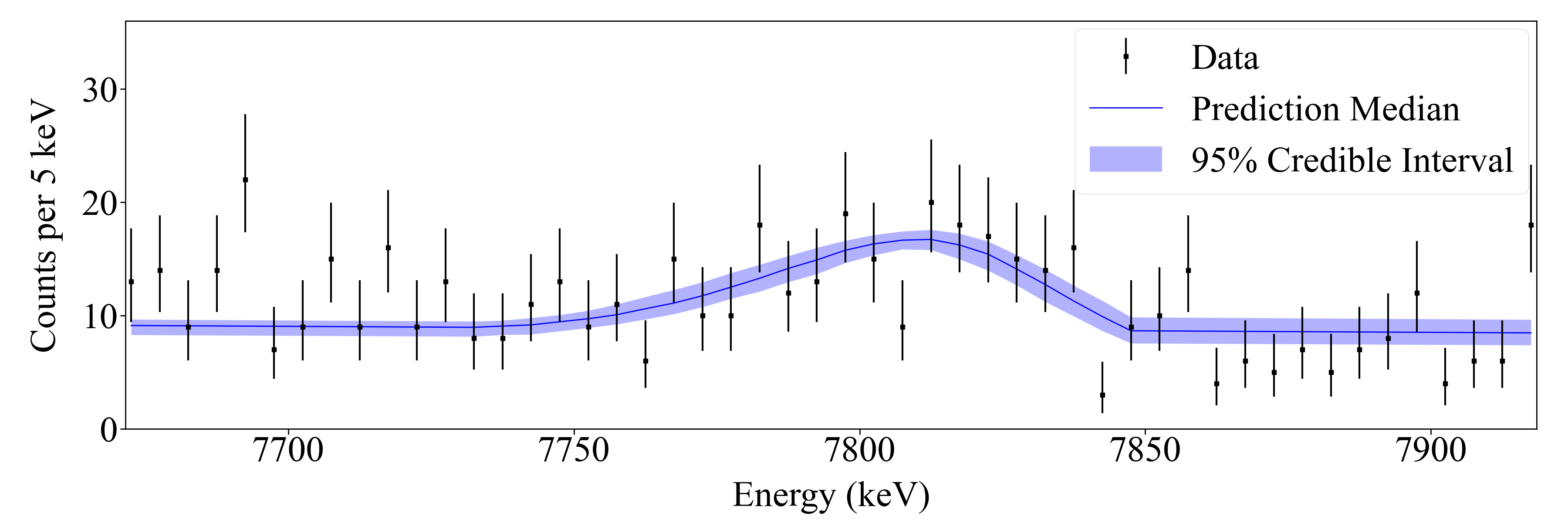 Gaussian Prior:
Mean = 7335.1
Sigma = 0.9
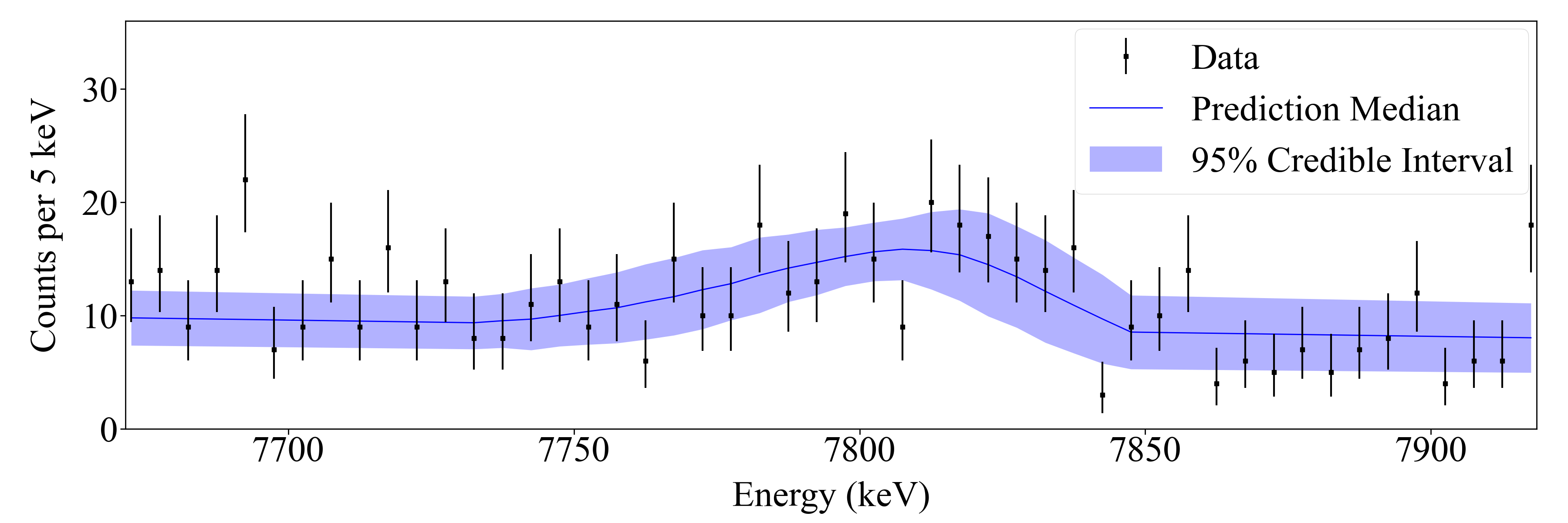 Uniform Prior:
[7331.5, 7336.0]
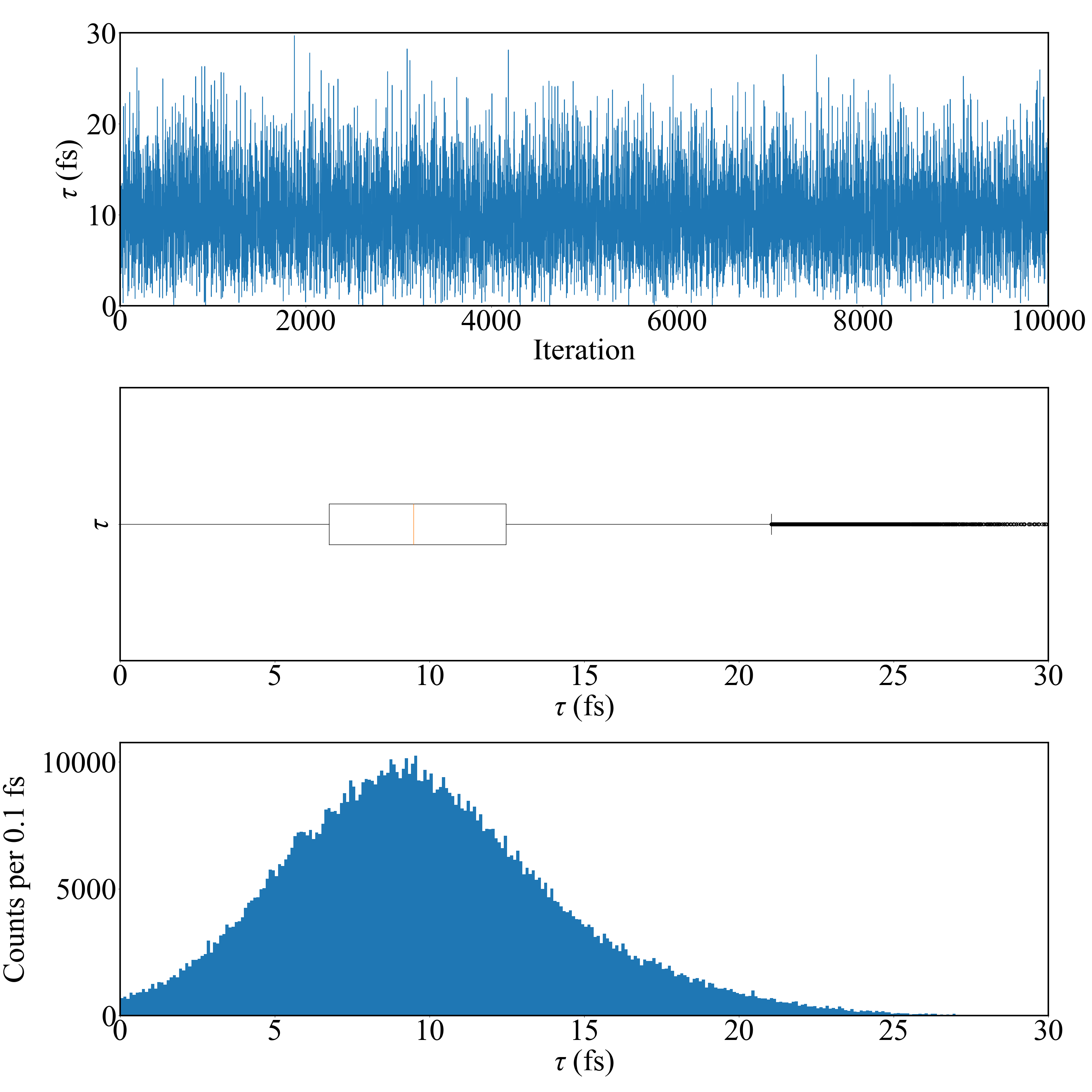 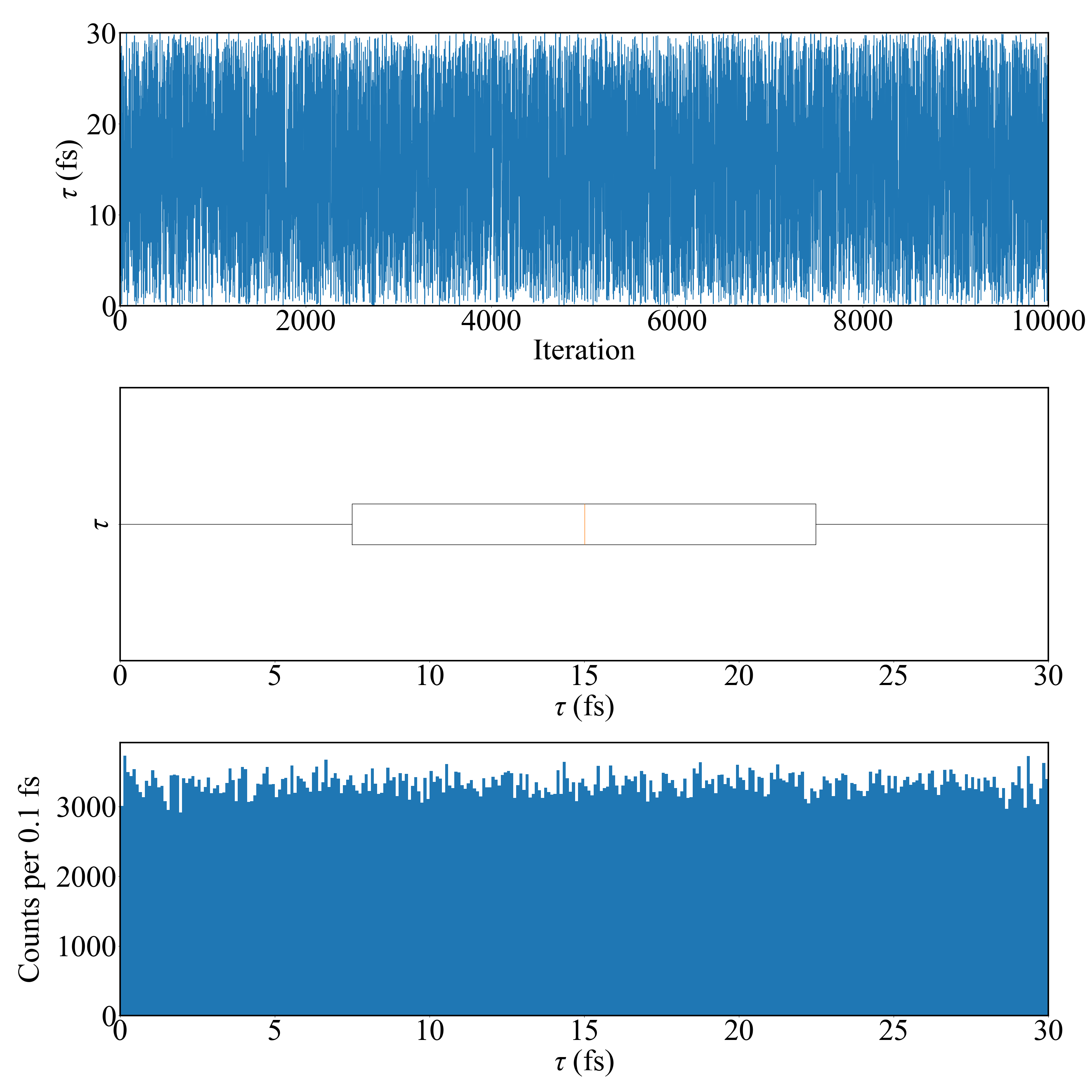 Emulation method: PCGP
Calibration method: directbayeswoodbury
Sampler: metropolis_hastings
Emulation method: PCGP
Calibration method: directbayeswoodbury
Sampler: metropolis_hastings
Eg prior: Sallaska_PRC2011
Tau = 9.488 +4.589 -3.966 fs
Eg prior: Goldberg_Thesis2024
Tau = 15.014 +10.183 -10.200 fs
Final Acceptance Rate:  0.23556
Final Acceptance Rate:  0.31992
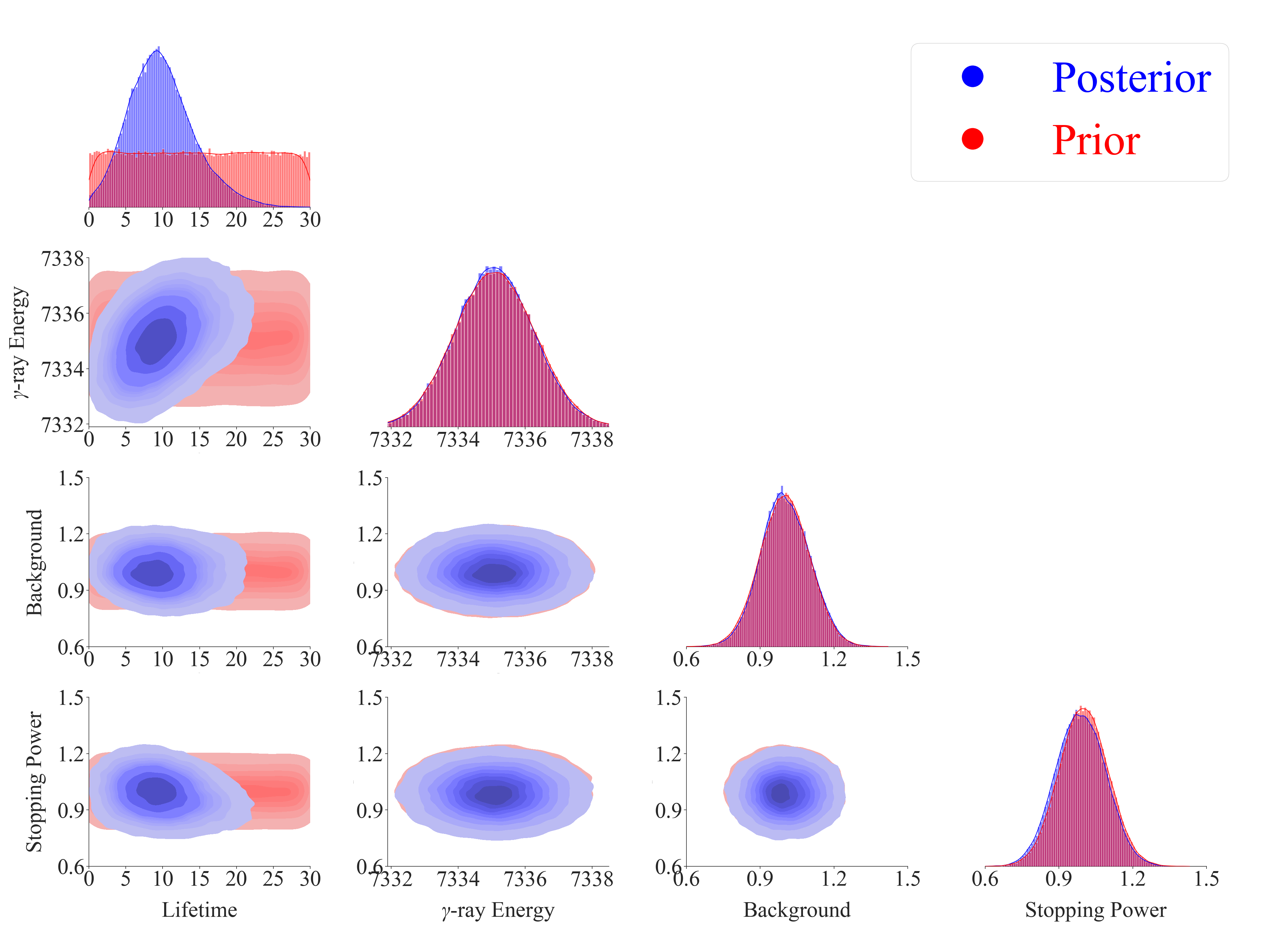 Gaussian Prior:
Mean = 7335.1
Sigma = 0.9
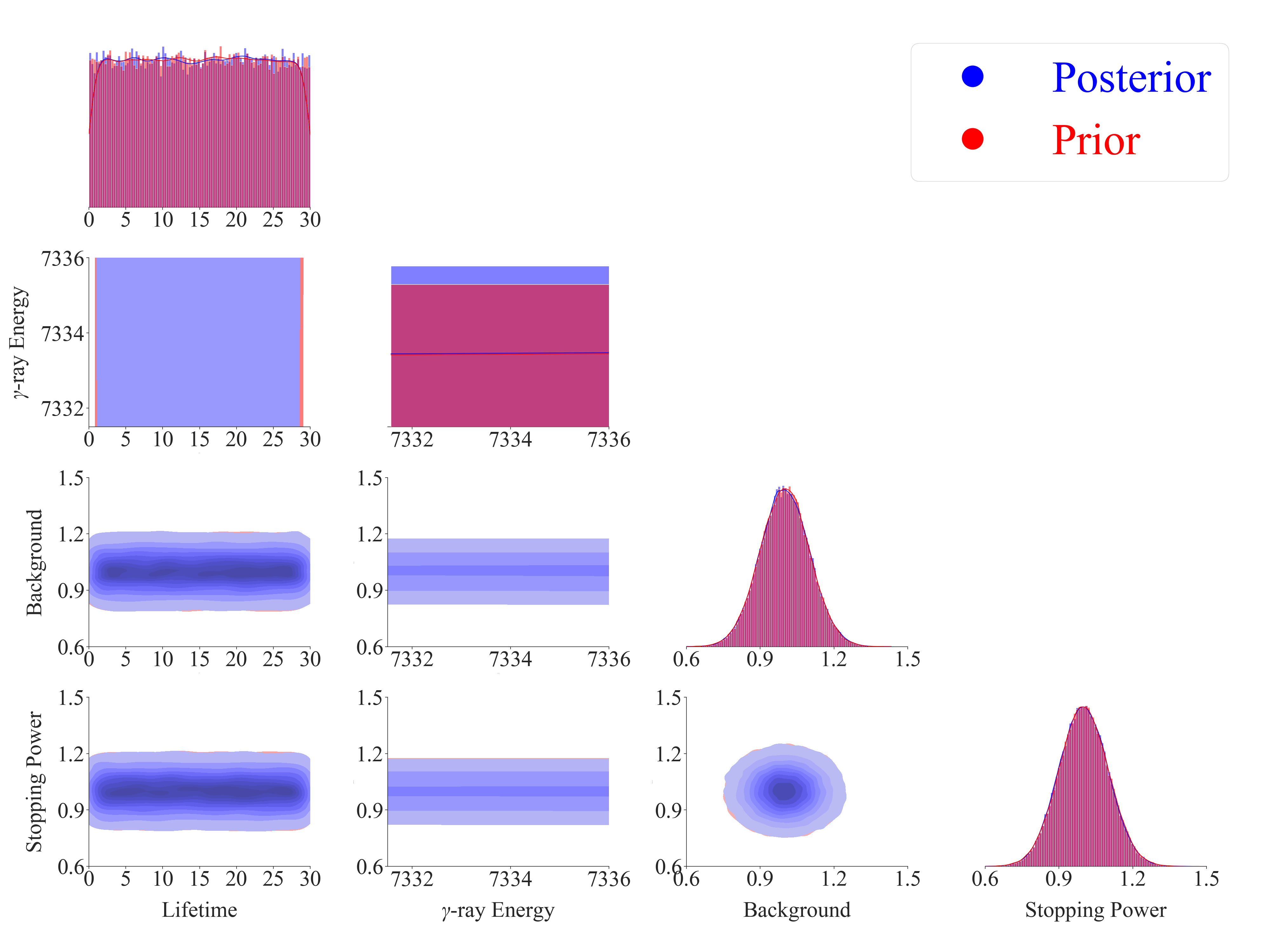 Uniform Prior:
[7331.5, 7336.0]